7 kwietnia 2021Światowy Dzień Zdrowia
„Budowanie  sprawiedliwszego             i zdrowszego  świata”
“Zdrowie stanowi prawo człowieka.              Nikt nie powinien chorować lub umierać tylko dlatego, że jest biedny lub nie ma możliwości dostępu do potrzebnych świadczeń …”                                                          (WHO)
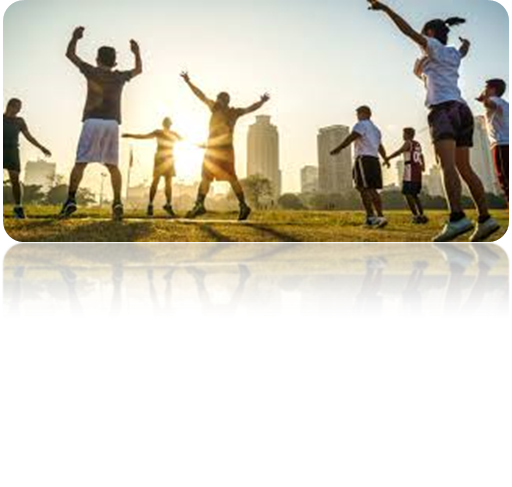 Jak powstała Światowa Organizacja Zdrowia (WHO) i czym się zajmuje ?Światowa Organizacja Zdrowia, WHO (z. j. ang. World Health Organization) – to organizacja działająca w ramach Organizacji Narodów Zjednoczonych (ONZ) zajmująca się ochroną zdrowia. Została założona 7 kwietnia 1948 roku. Siedziba WHO znajduje się                    w Genewie.
Zadania i cele WHOZadaniem WHO jest działanie na rzecz zwiększenia współpracy między państwami w dziedzinie ochrony zdrowia i zwalczania epidemii chorób zakaźnych, a także ustalanie norm dotyczących składu lekarstw i jakości żywności. Organizacja dąży również do zapewnienia opieki medycznej ludności świata oraz zmniejszenia umieralności niemowląt..
Do największych sukcesów tej organizacji należy zwalczanie epidemii groźnych chorób, takich jak: ospa prawdziwa, gruźlica, malaria, cholera czy dżuma poprzez masowe szczepienie. WHO walczy także z AIDS.
Każdego roku WHO wybiera jeden kluczowy problem dotyczący zdrowia publicznego, który w danym okresie wymaga szczególnej uwagi, a którego skutki odczuwalne są w skali całego świata, zachęcając do wspólnego działania ludzi w różnym wieku                 i z różnych społeczności.
Tematem Światowego Dnia Zdrowia                w 2021r., jest „Budowanie  sprawiedliwszego i  zdrowszego  świata”. Motyw przewodni związany jest                          z obecną sytuacją epidemiologiczną                       i działaniami związanymi z zapobieganiem rozprzestrzenianiu się wirusa SARS-Co V-2.
Obecna sytuacja epidemiologiczna podkreśla istotne znaczenie służby zdrowia, dostępu  do leczenia, a przede  wszystkim rolę personelu medycznego w czasie pandemii.
Co My możemy zrobić dla świata?Działania zmierzające do budowania sprawiedliwszego i  zdrowszego świata każdy z nas może podejmować w swoim otoczeniu, poprzez promocję zdrowego stylu życia, zachęcanie do badań profilaktycznych i dbania o zdrowie swoje i swoich najbliższych. W tym trudnym okresie pandemii powinniśmy dbać zarówno o swoje zdrowie fizyczne,                        jak i psychiczne.
7 kwietnia  obchodzimy też DZIEŃ PRACOWNIKA SŁUŻBY ZDROWIA
Z tej okazji wszystkim pracownikom opieki zdrowotnej pragniemy złożyć podziękowania za ciężką i ofiarną pracę na rzecz ochrony zdrowia i życia ludzkiego.
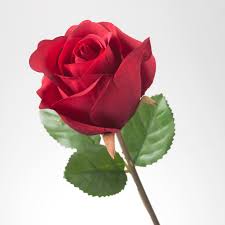